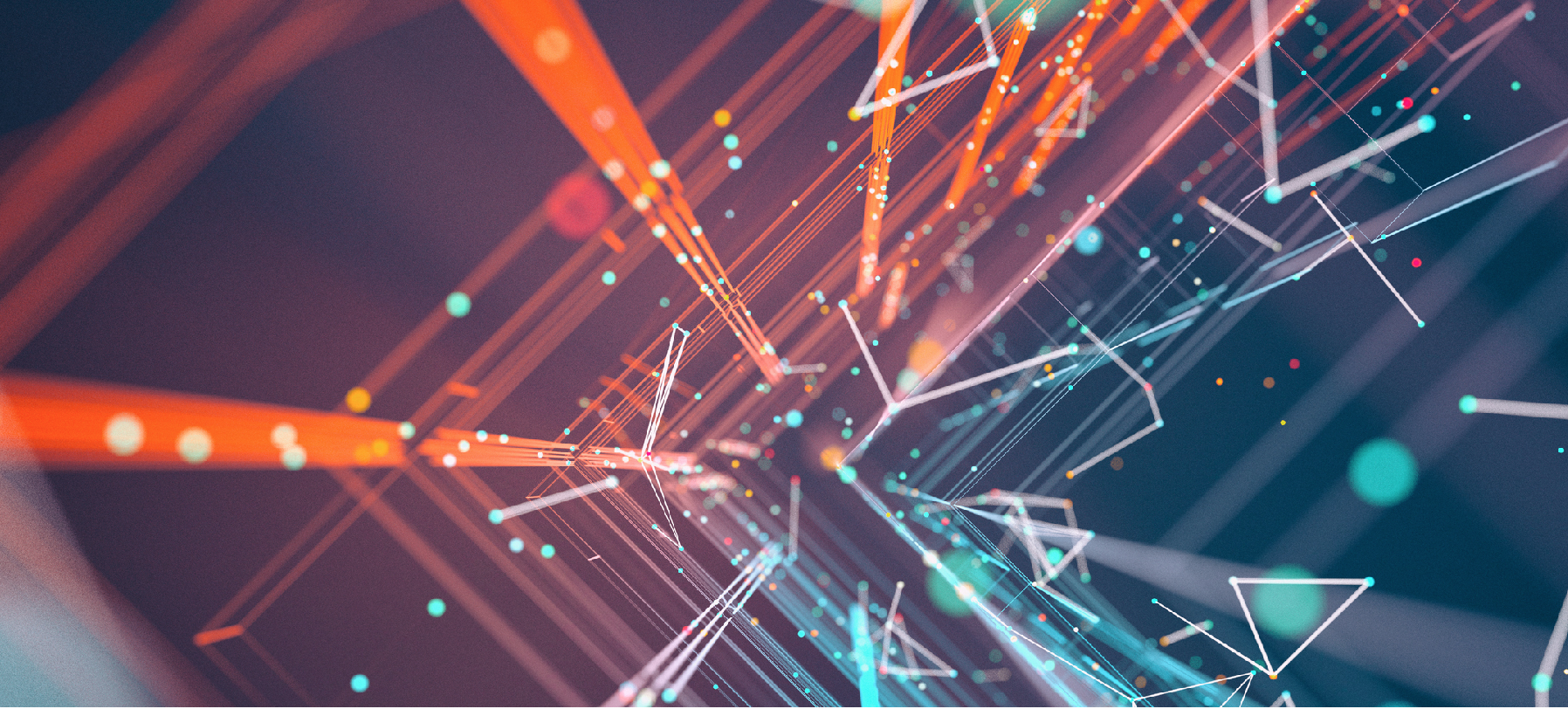 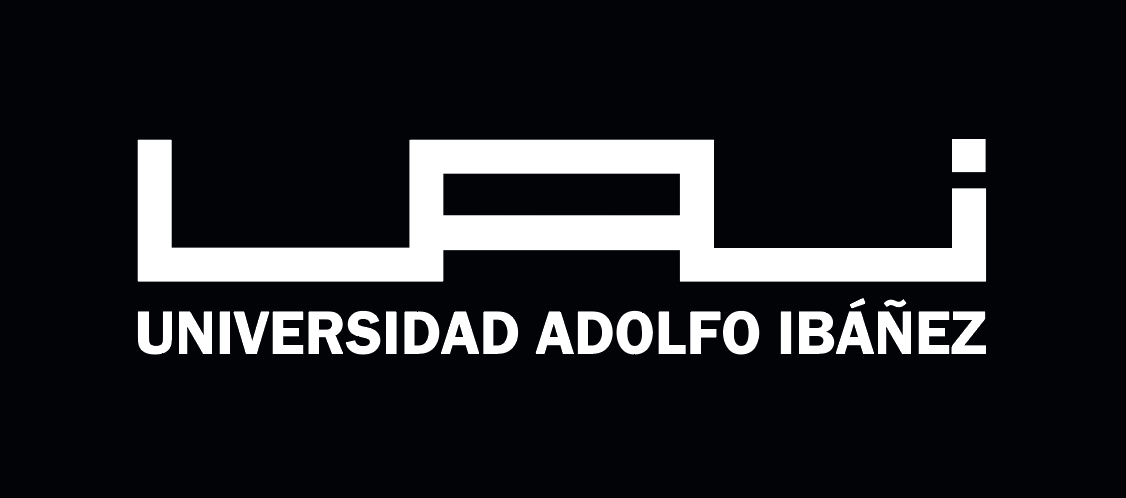 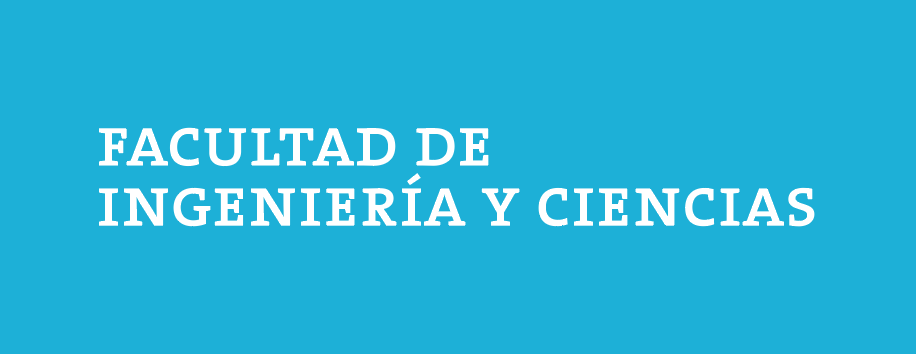 II CICLO DE CHARLAS
Testimonios sobre los Desafíos Aplicados
LUNES 6 DE ABRIL / 18:00 HORAS / NOS VEMOS POR ZOOM!
Escriba aquí el título de la charlaNombre del expositor
FECHA / HORA.
NOS VEMOS POR ZOOM!